Figure 2. Coronal MRI sections from patients with the least and greatest differences in hemispheric cerebral volumes ...
Cereb Cortex, Volume 15, Issue 2, February 2005, Pages 194–210, https://doi.org/10.1093/cercor/bhh122
The content of this slide may be subject to copyright: please see the slide notes for details.
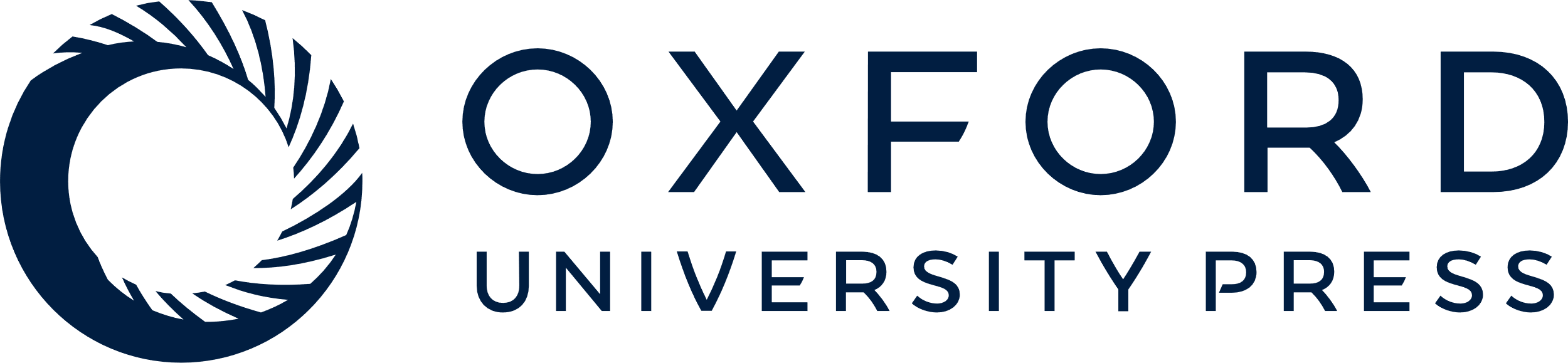 [Speaker Notes: Figure 2. Coronal MRI sections from patients with the least and greatest differences in hemispheric cerebral volumes for non-cortical dysplasia (non-CD; A and B), and cortical dysplasia patients (CD; C and D). Hemisphere side indicated at the bottom of (A). (A) Severe volume loss in the affected right hemisphere of a non-CD case. This 8.5-year-old had prolonged focal left body motor status epilepticus at age 1 year and subsequent MRI revealed severe atrophy of the right cerebral hemisphere. On the non-affected left hemisphere, the total cerebral volume measured 493 cc, the white matter was 175 cc, and the gray matter and basal ganglia (GM and BG) was 317 cc. On the affected right hemisphere, the cerebral volume was 324 cc (−34%), the white matter was 94 cc (−46%), and the GM and BG was 230 cc (−27.5%), indicating diffuse loss of gray and white matter. (B) Minimal volume changes in the affected right hemisphere of a non-CD case. This 8-year-old male had a 3 year history of limbic epilepsy from a right temporal low-grade brain tumor (DNET). On the non-affected left hemisphere, the cerebral volume measured 607 cc, the white matter was 280 cc, and the GM and BG was 327 cc. On the affected right hemisphere, the cerebral volume was 586 cc (−3.5%), the white matter was 230 cc (−18%), and the GM and BG was 356 cc (+9%) indicating minimal or no change of the affected hemisphere. (C) Minimal changes in the affected left hemisphere of a CD case. This 14-month-old presented with seizures at age 2 months apparently from cortical malformation involving the left temporal and peri-insular region (white arrows) that extended into the occipital and parietal lobes. On the non-affected right hemisphere, the cerebral volume measured 426 cc, the white matter was 161 cc, and the GM and BG was 265 cc. On the affected left hemisphere, the cerebral volume was 426 cc (0%), the white matter was 127 cc (−21%), and the GM and GB was 298 cc (+12.5%), indicating slightly greater gray matter and basal ganglia volume in the affected hemisphere. (D) An example of an enlarged affected left hemisphere of a CD case. This 15-month-old began to have seizures shortly after birth arising from the left hemisphere (by EEG) that involved the entire left hemisphere by MRI, and the brain showed pachygyri (arrow). On the non-affected right hemisphere, the cerebral volume measured 379 cc, the white matter was 120 cc, and the GM and BG was 258 cc. On the affected left hemisphere, the cerebral volume was 432 cc (+14%), the white matter was 116 cc (−3%), and the GM and BG was 316 cc (+22.5%), indicating an enlarged affected hemisphere with more MRI identified gray matter.


Unless provided in the caption above, the following copyright applies to the content of this slide: Cerebral Cortex V 15 N 2 © Oxford University Press 2005; all rights reserved]